ΒΑΡΟΜΕΤΡΟ
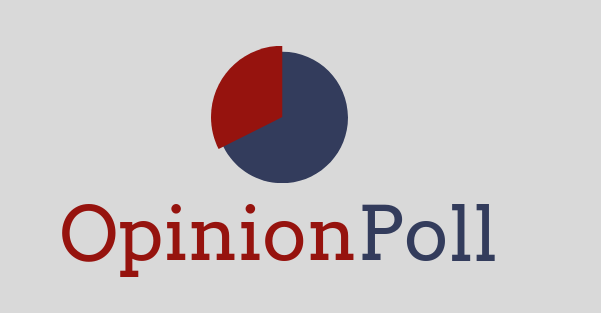 ΠΟΛΙΤΙΚΟ ΣΚΗΝΙΚΟ ΚΑΙ ΔΙΕΡΓΑΣΙΕΣ ΣΤΗΝ ΚΕΝΤΡΟΑΡΙΣΤΕΡΑ
Ταυτότητα Έρευνας
Η Έρευνα πραγματοποιήθηκε από την Opinion Poll Ε.Π.Ε – Αριθμός Μητρώου Ε.Σ.Ρ. 49.

ΕΞΕΤΑΖΟΜΕΝΟΣ ΠΛΗΘΥΣΜΟΣ: Ηλικίας άνω των 17, με δικαίωμα ψήφου
ΜΕΓΕΘΟΣ ΔΕΙΓΜΑΤΟΣ: 1.003  νοικοκυριά
ΧΡΟΝΙΚΟ ΔΙΑΣΤΗΜΑ: 15 Φεβρουαρίου  - 19  Φεβρουαρίου   2021
ΠΕΡΙΟΧΗ ΔΙΕΞΑΓΩΓΗΣ: Πανελλαδική κάλυψη
ΜΕΘΟΔΟΣ ΔΕΙΓΜΑΤΟΛΗΨΙΑΣ: Πολυσταδιακή τυχαία δειγματοληψία με χρήση quota βάσει  γεωγραφικής κατανομής.
ΜΕΘΟΔΟΣ ΣΥΛΛΟΓΗΣ ΣΤΟΙΧΕΙΩΝ: Τηλεφωνικές συνεντεύξεις βάσει ηλεκτρονικού ερωτηματολογίου (CATI).
ΣΤΑΘΜΙΣΗ: Έγινε στάθμιση με βάση τα αποτελέσματα των  βουλευτικών εκλογών του  Ιουλίου 2019.
ΜΕΓΙΣΤΟ ΣΤΑΤΙΣΤΙΚΟ ΣΦΑΛΜΑ: +/-3 %

       Προσωπικό   field: Εργαστήκαν  12 ερευνητές  και 2 επόπτες

Η Opinion Poll Ε.Π.Ε. είναι μέλος της ESOMAR, της WAPOR και τηρεί τους διεθνείς κώδικες δεοντολογίας για την διεξαγωγή και δημοσιοποίηση ερευνών κοινής γνώμης.
Πιστεύετε ότι η χώρα, πάει σε γενικά σωστή κατεύθυνση ή όχι;
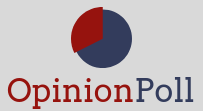 Πιστεύετε ότι η χώρα, πάει σε γενικά σωστή κατεύθυνση ή όχι;
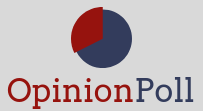 Πόσο ικανοποιημένοι είστε από το συνολικό έργο της Κυβέρνησης ;
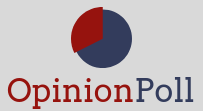 Πόσο ικανοποιημένοι είστε από το συνολικό έργο της Κυβέρνησης ;
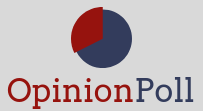 Ποια είναι η άποψή σας για την συνολική παρουσία και δραστηριότητα του Κ. Μητσοτάκη ως Πρωθυπουργού;
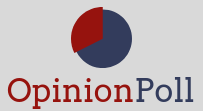 Ποια είναι η άποψή σας για την συνολική παρουσία και δραστηριότητα του Κ. Μητσοτάκη ως Πρωθυπουργού;
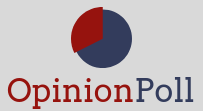 Πόσο ικανοποιημένος/η είστε από την αντιπολιτευτική τακτική του...
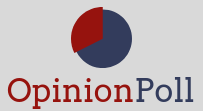 Ποια είναι η άποψή σας για τα πρόσωπα των Πολιτικών Αρχηγών...
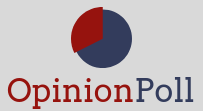 Πιστεύετε, από όλη την πορεία ΣΥΡΙΖΑ μετεκλογικά, ότι μπορεί να εκφράσει την Προοδευτική Παράταξη και να συσπειρώσει ευρύτερες δυνάμεις του Κέντρου και της Κεντροαριστεράς;
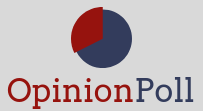 Πιστεύετε, από όλη την πορεία ΣΥΡΙΖΑ μετεκλογικά, ότι μπορεί να εκφράσει την Προοδευτική Παράταξη και να συσπειρώσει ευρύτερες δυνάμεις του Κέντρου και της Κεντροαριστεράς;
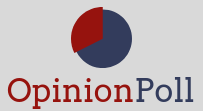 Πως θα βλέπατε... ...μια ευρύτερη πολιτική συνεργασία ΣΥΡΙΖΑ – ΚΙΝΑΛ ;
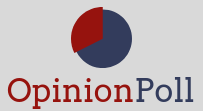 Πως θα βλέπατε... ...μια ευρύτερη πολιτική συνεργασία ΣΥΡΙΖΑ – ΚΙΝΑΛ ;
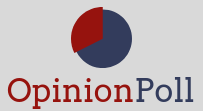 Πως θα βλέπατε... ...μια συνεργασία της Κυβέρνησης με το ΚΙΝΑΛ;
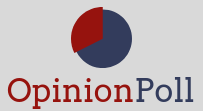 Πως θα βλέπατε... ...μια συνεργασία της Κυβέρνησης με το ΚΙΝΑΛ;
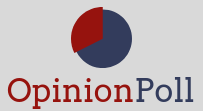 Έχει ανοίξει στο ΚΙΝΑΛ η συζήτηση για τις διαδικασίες που θα αναδείξουν την νέα ηγεσία του. Εσείς πιστεύετε ότι θα πρέπει να αλλάξει η Φώφη Γεννηματά από Πρόεδρος του ΚΙΝΑΛ;
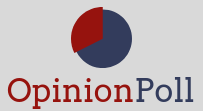 Έχει ανοίξει στο ΚΙΝΑΛ η συζήτηση για τις διαδικασίες που θα αναδείξουν την νέα ηγεσία του. Εσείς πιστεύετε ότι θα πρέπει να αλλάξει η Φώφη Γεννηματά από Πρόεδρος του ΚΙΝΑΛ;(Ψηφοφόροι ΚΙΝΑΛ)
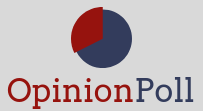 Έχει ανοίξει στο ΚΙΝΑΛ η συζήτηση για τις διαδικασίες που θα αναδείξουν την νέα ηγεσία του. Εσείς πιστεύετε ότι θα πρέπει να αλλάξει η Φώφη Γεννηματά από Πρόεδρος του ΚΙΝΑΛ;
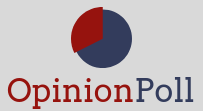 Συζητείται ότι θα κινηθούν οι διαδικασίες εκλογής του νέου Προέδρου του ΚΙΝΑΛ από το Φθινόπωρο και άλλοι μιλάνε για Νοέμβριο άλλοι ότι είναι ανάγκη να πραγματοποιηθούν πολύ πιο γρήγορα. Εσείς τι πιστεύετε;
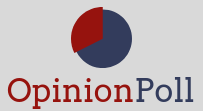 Συζητείται ότι θα κινηθούν οι διαδικασίες εκλογής του νέου Προέδρου του ΚΙΝΑΛ από το Φθινόπωρο και άλλοι μιλάνε για Νοέμβριο άλλοι ότι είναι ανάγκη να πραγματοποιηθούν πολύ πιο γρήγορα. Εσείς τι πιστεύετε;(Ψηφοφόροι ΚΙΝΑΛ)
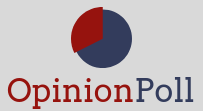 Συζητείται ότι θα κινηθούν οι διαδικασίες εκλογής του νέου Προέδρου του ΚΙΝΑΛ από το Φθινόπωρο και άλλοι μιλάνε για Νοέμβριο άλλοι ότι είναι ανάγκη να πραγματοποιηθούν πολύ πιο γρήγορα. Εσείς τι πιστεύετε;
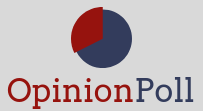 Ήδη κατατίθενται υποψηφιότητες για την θέση του Πρόεδρου του ΚΙΝΑΛ (Φ. Γεννηματά, Α. Λοβέρδος), ενώ γράφονται και συζητούνται και άλλα ονόματα (Ν.Ανδρουλάκης, Παύλος Γερουλάνος). Εσείς ποιον θα προτιμούσατε για νέο Πρόεδρο του ΚΙΝΑΛ;
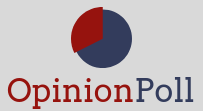 Ήδη κατατίθενται υποψηφιότητες για την θέση του Πρόεδρου του ΚΙΝΑΛ (Φ. Γεννηματά, Α. Λοβέρδος), ενώ γράφονται και συζητούνται και άλλα ονόματα (Ν.Ανδρουλάκης, Παύλος Γερουλάνος). Εσείς ποιον θα προτιμούσατε για νέο Πρόεδρο του ΚΙΝΑΛ;(Ψηφοφόροι ΚΙΝΑΛ)
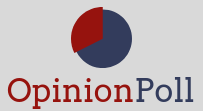 Ήδη κατατίθενται υποψηφιότητες για την θέση του Πρόεδρου του ΚΙΝΑΛ (Φ. Γεννηματά, Α. Λοβέρδος), ενώ γράφονται και συζητούνται και άλλα ονόματα (Ν.Ανδρουλάκης, Παύλος Γερουλάνος). Εσείς ποιον θα προτιμούσατε για νέο Πρόεδρο του ΚΙΝΑΛ;
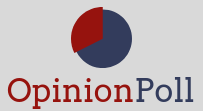 Ανεξάρτητα από την επιλογή σας,  ποιος νομίζετε ότι...
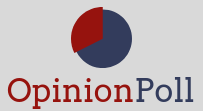 Υπάρχουν σκέψεις/ προτάσεις για επαναφορά στον τίτλο ΠΑΣΟΚ του Κινήματος Αλλαγής. Εσείς τι πιστεύετε;
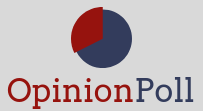 Υπάρχουν σκέψεις/ προτάσεις για επαναφορά στον τίτλο ΠΑΣΟΚ του Κινήματος Αλλαγής. Εσείς τι πιστεύετε;(Ψηφοφόροι ΚΙΝΑΛ)
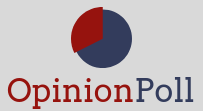 Υπάρχουν σκέψεις/ προτάσεις για επαναφορά στον τίτλο ΠΑΣΟΚ του Κινήματος Αλλαγής. Εσείς τι πιστεύετε;
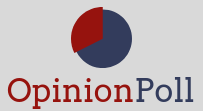 Ποιο από τα ακόλουθα κόμματα θα μπορούσατε να ψηφίσετε και ποιο δεν θα μπορούσατε να ψηφισετε ποτέ;
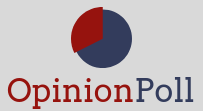 Αν πρόκυπτε θέμα εκλογών και ψηφίζαμε την ερχόμενη Κυριακή, εσείς ποιο κόμμα θα ψηφίζατε ;
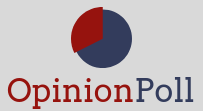 Η πορεία της πρόθεσης ψήφου
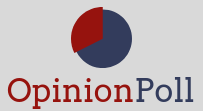 Τέλος Παρουσίασης
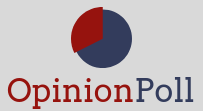